ИЗ КАКИХ ЧАСТЕЙ 
СОСТОИТ 
ЭКОСИСТЕМА?
Аквариум- маленькая искусственная экосистема
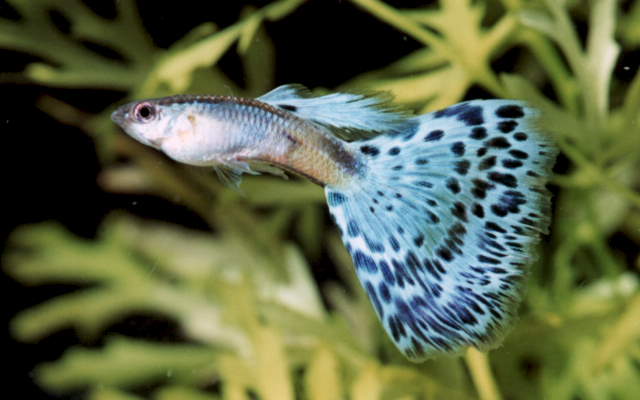 Гуппи
Вуалехвост
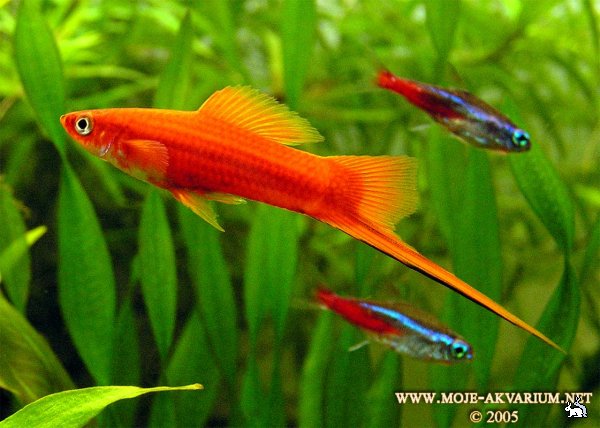 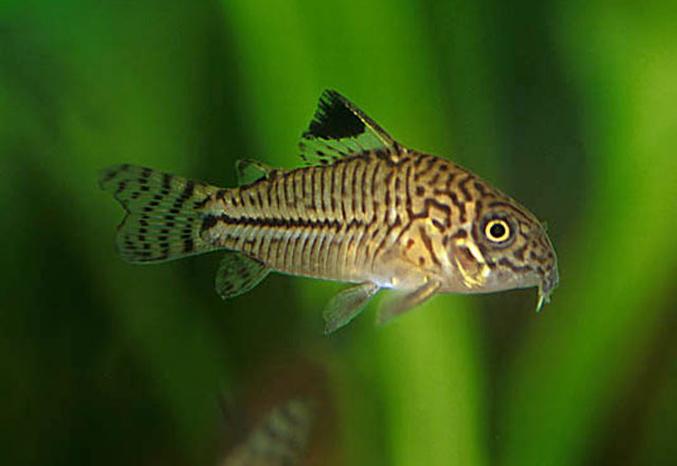 Сомик
Меченосец
Аквариумные рыбы
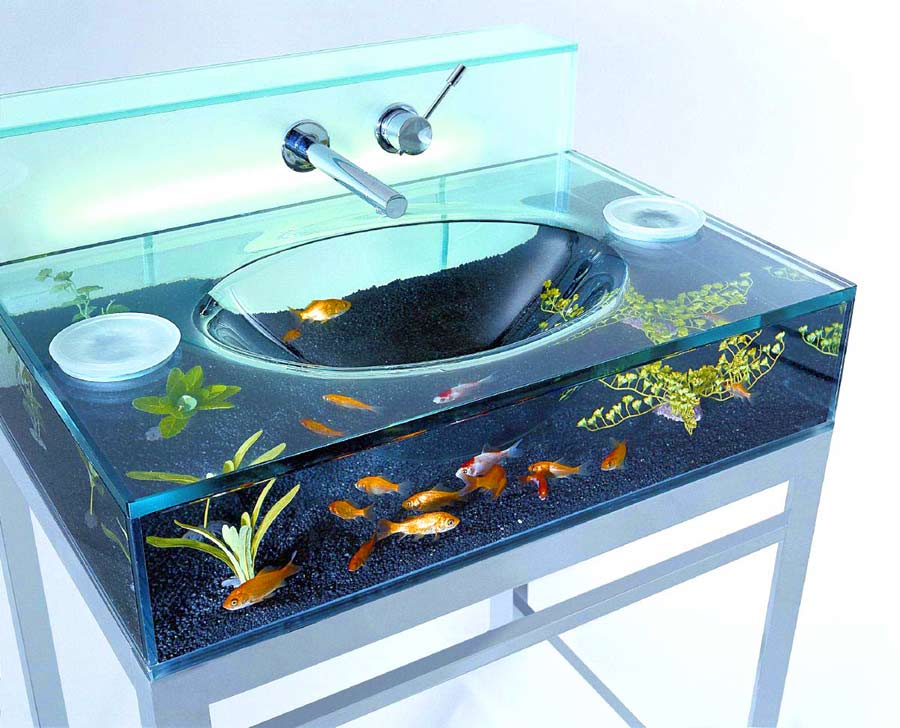 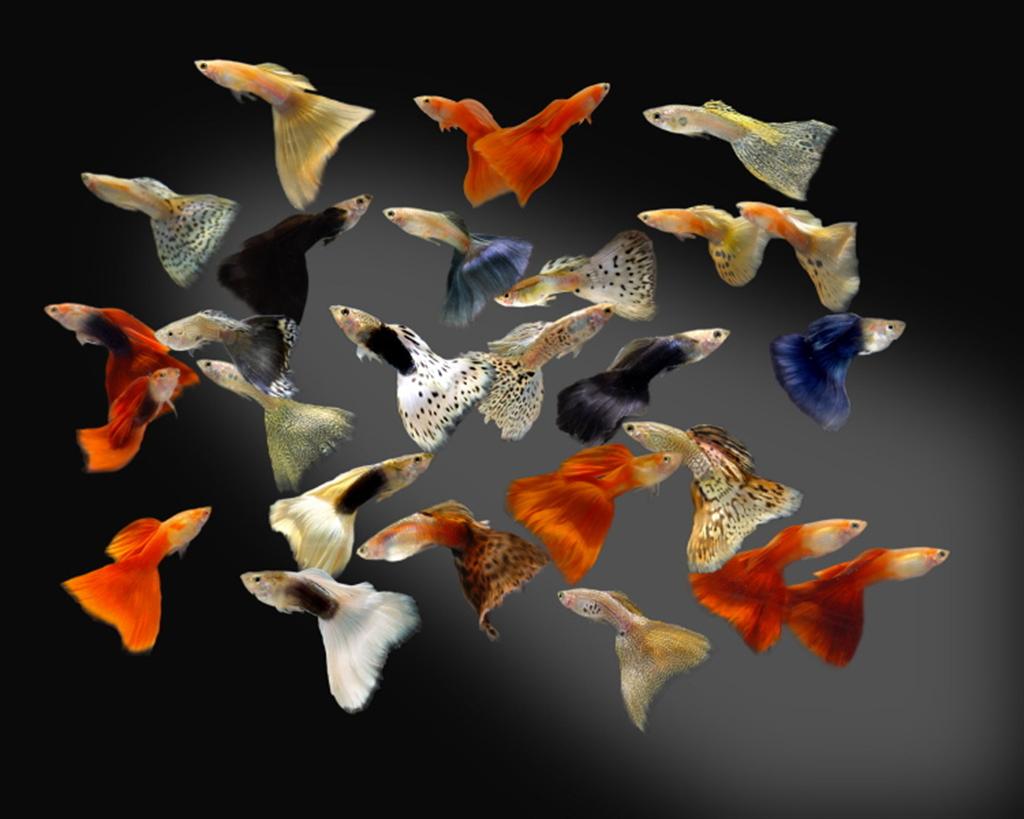 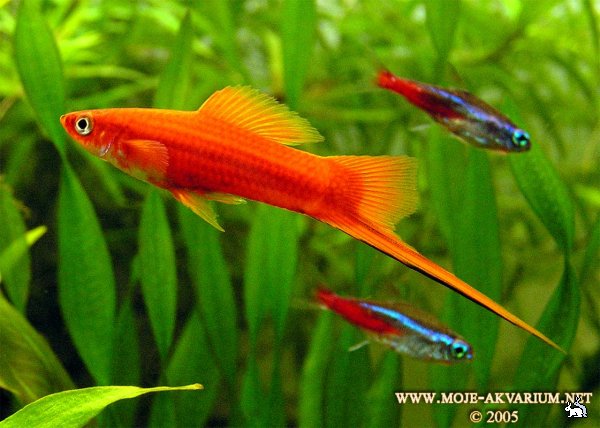 Тепловодные аквариумные 
рыбки
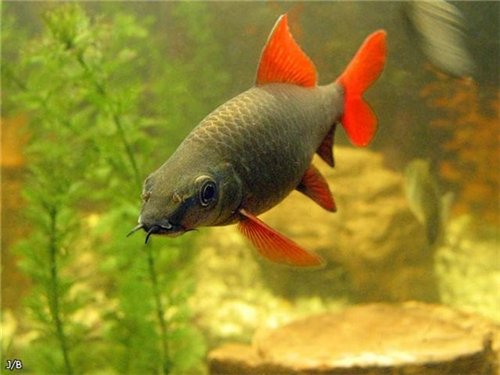 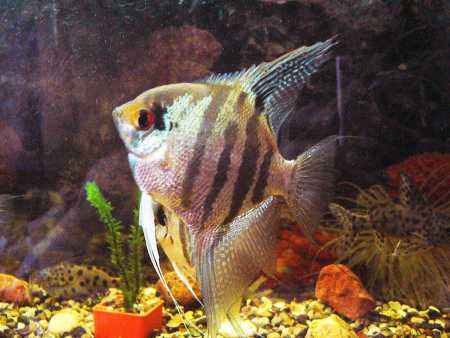 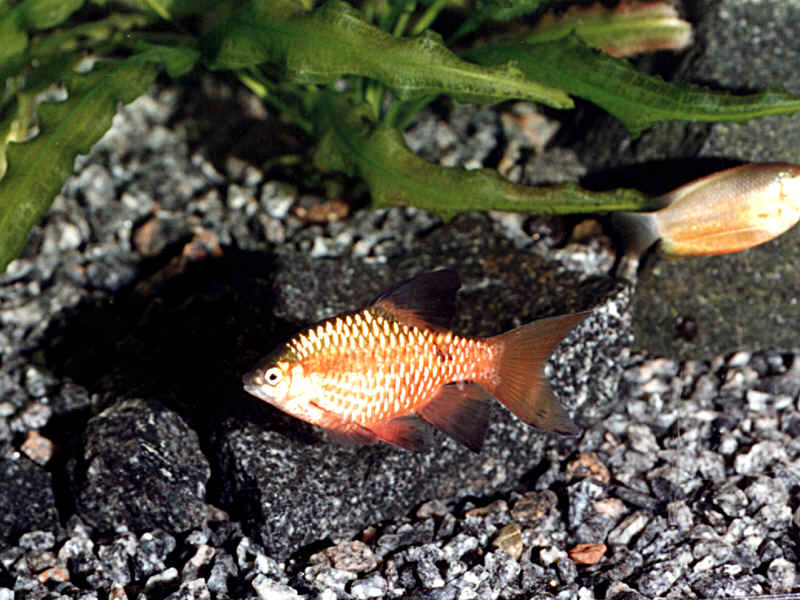 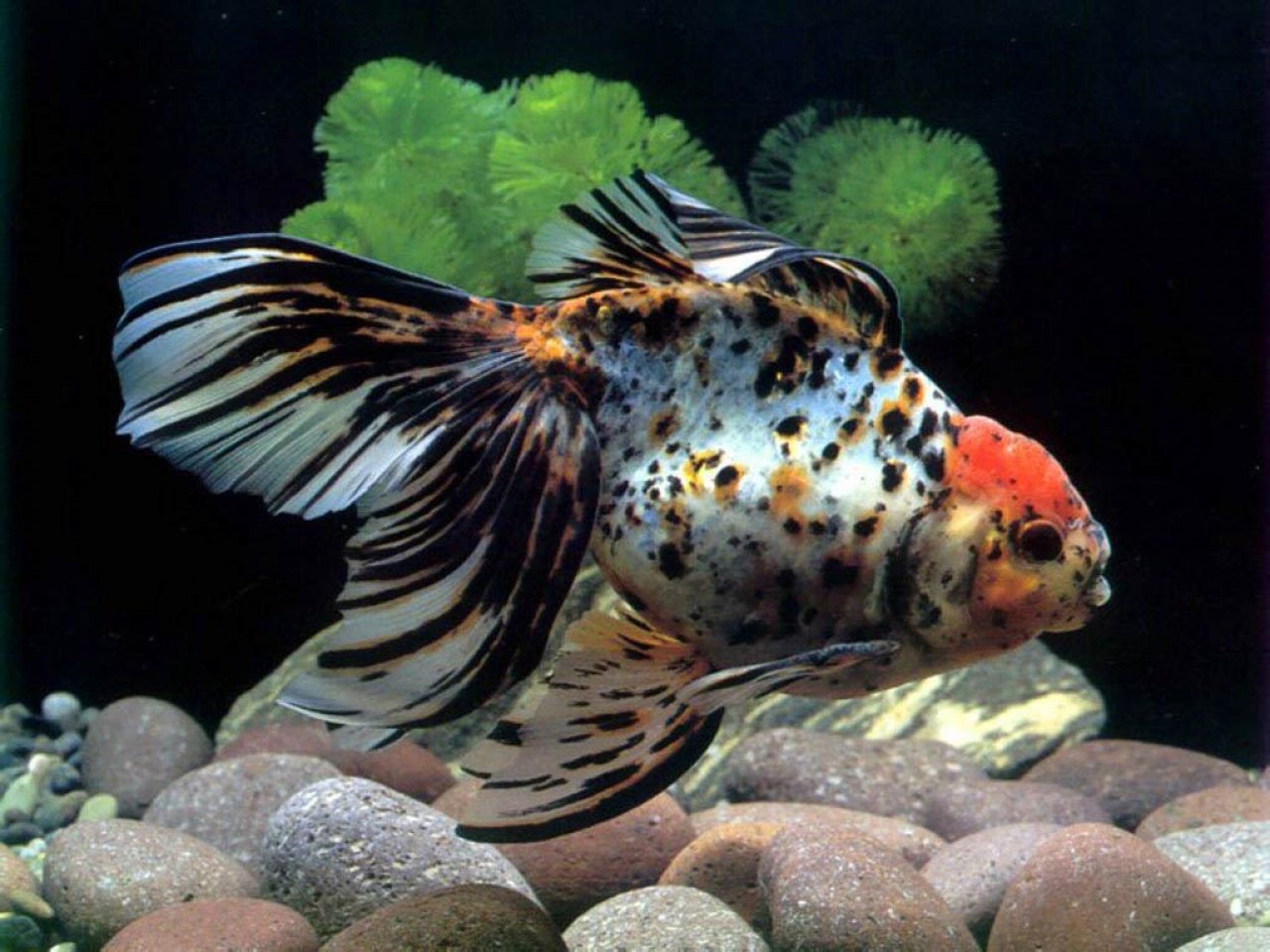 Холодноводные 
аквариумные рыбки
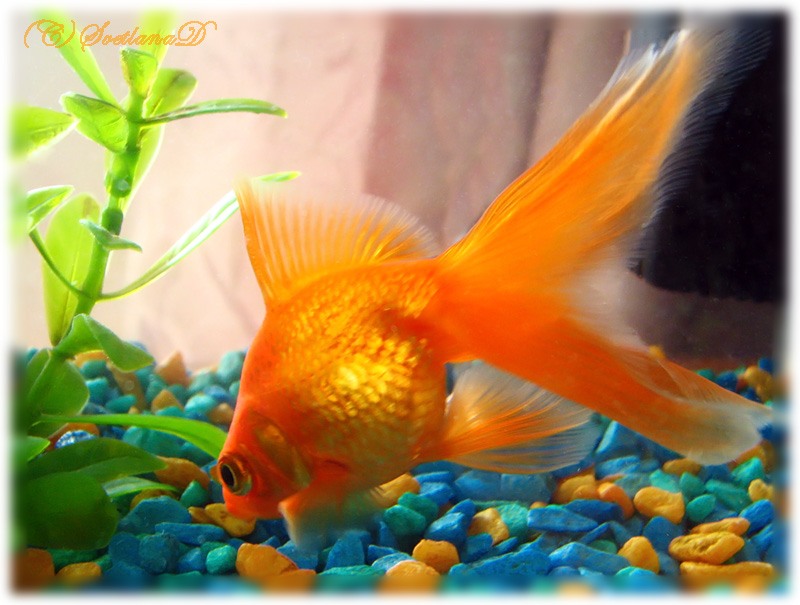 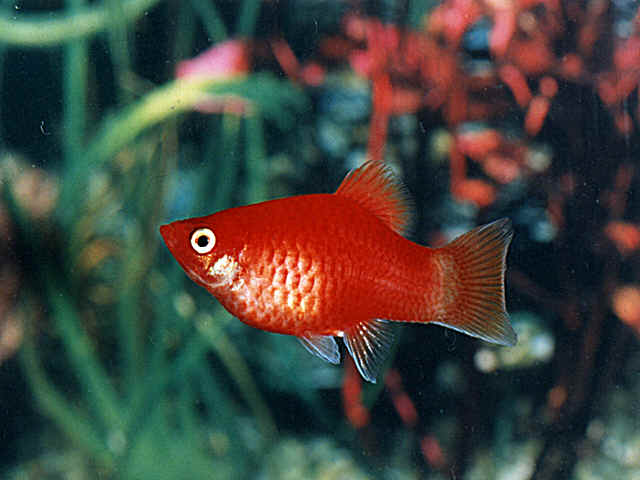 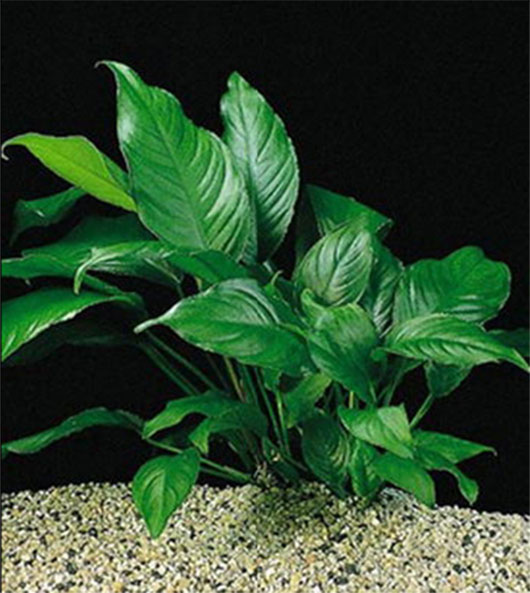 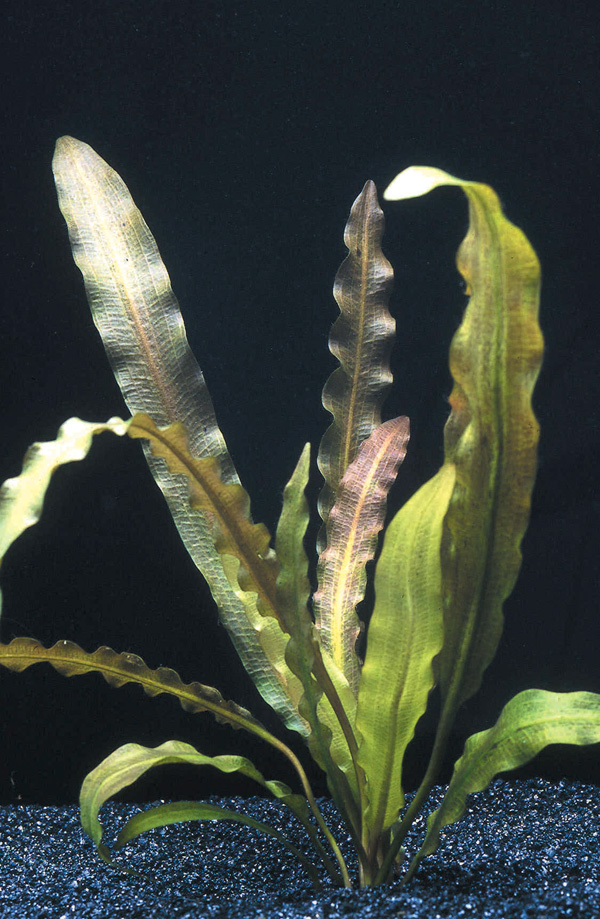 Валлиснерия
Апоногетон
Анубиас
Аквариумные растения
Улитка - катушка
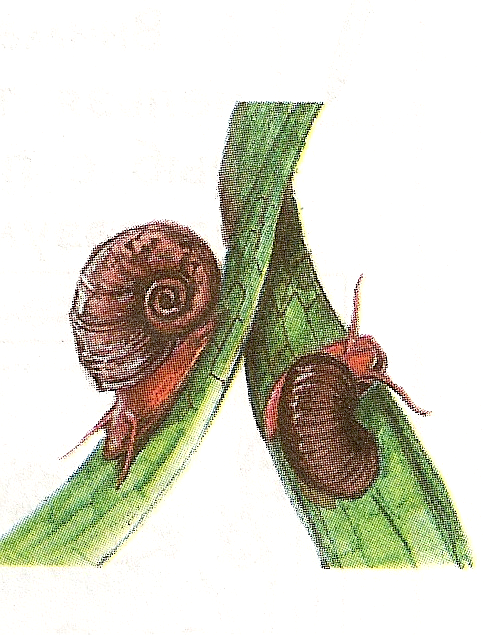 Аквариумные животные
Самый большой "однокамерный" цилиндрический аквариум находится в Берлине в атриуме 5-ти звездночого отеля Radisson SAS комплекса DomAquare рядом с Берлинским Собором.  Самый большой аквариум находится в Берлине
Элодея
Производители- растения
Валлиснерия
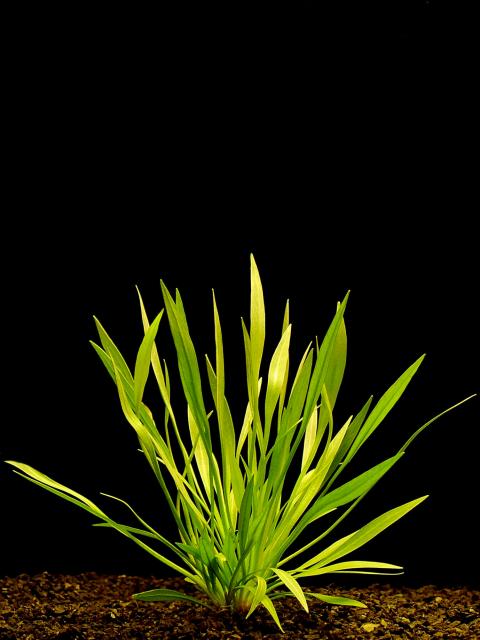 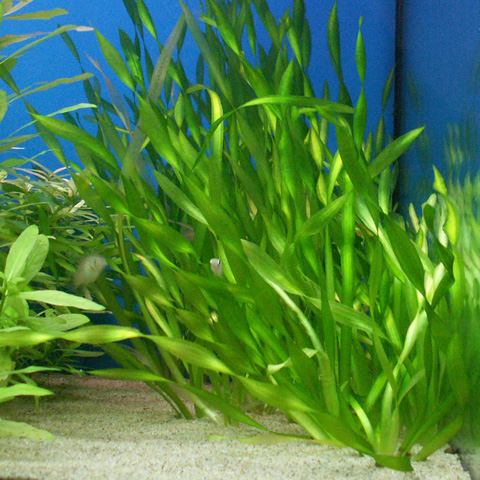 Эхинодорус
Растения - производители
Потребители-рыбы
Сомик
Черепаха
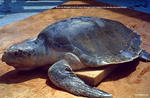 Разрушители
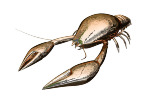 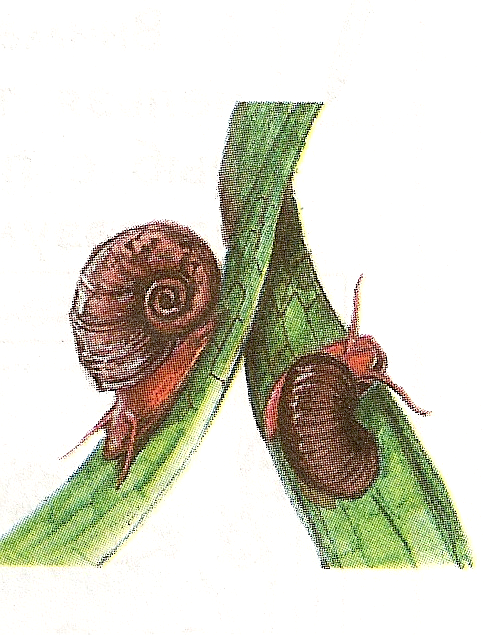 Улитки
Рак
Аквариум-
это часть удивительного, подводного и  фантастического мира…..
Спасибо !